AkzoNobeli ja Prangli saare ühisvärvimiste traditsioon
26.08.2017, Prangli saar
Prangli kiriku ühisvärvimine 2014
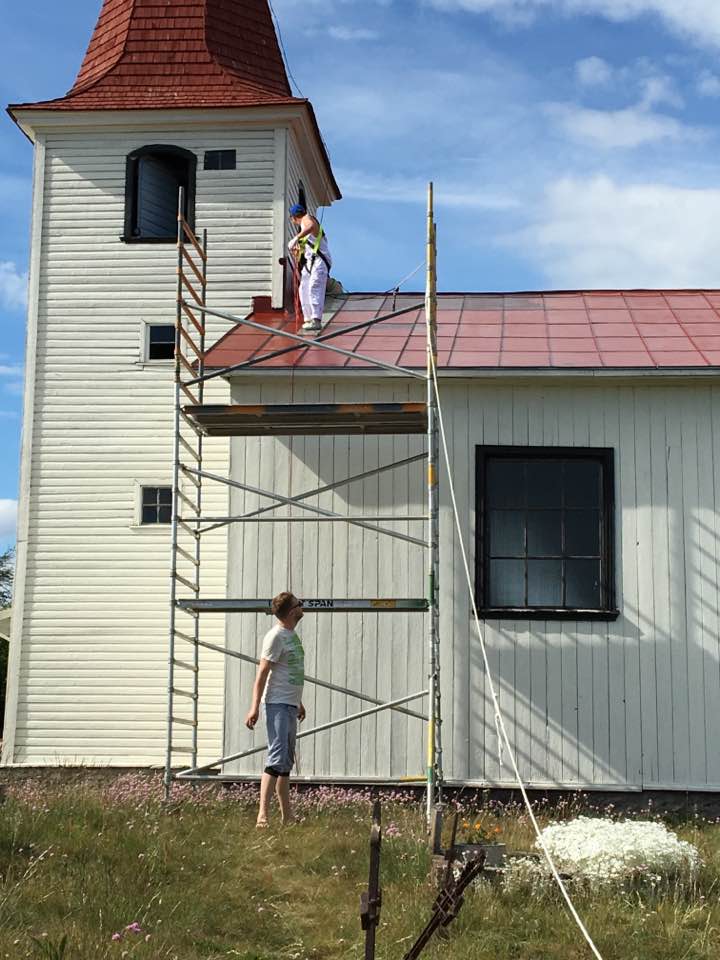 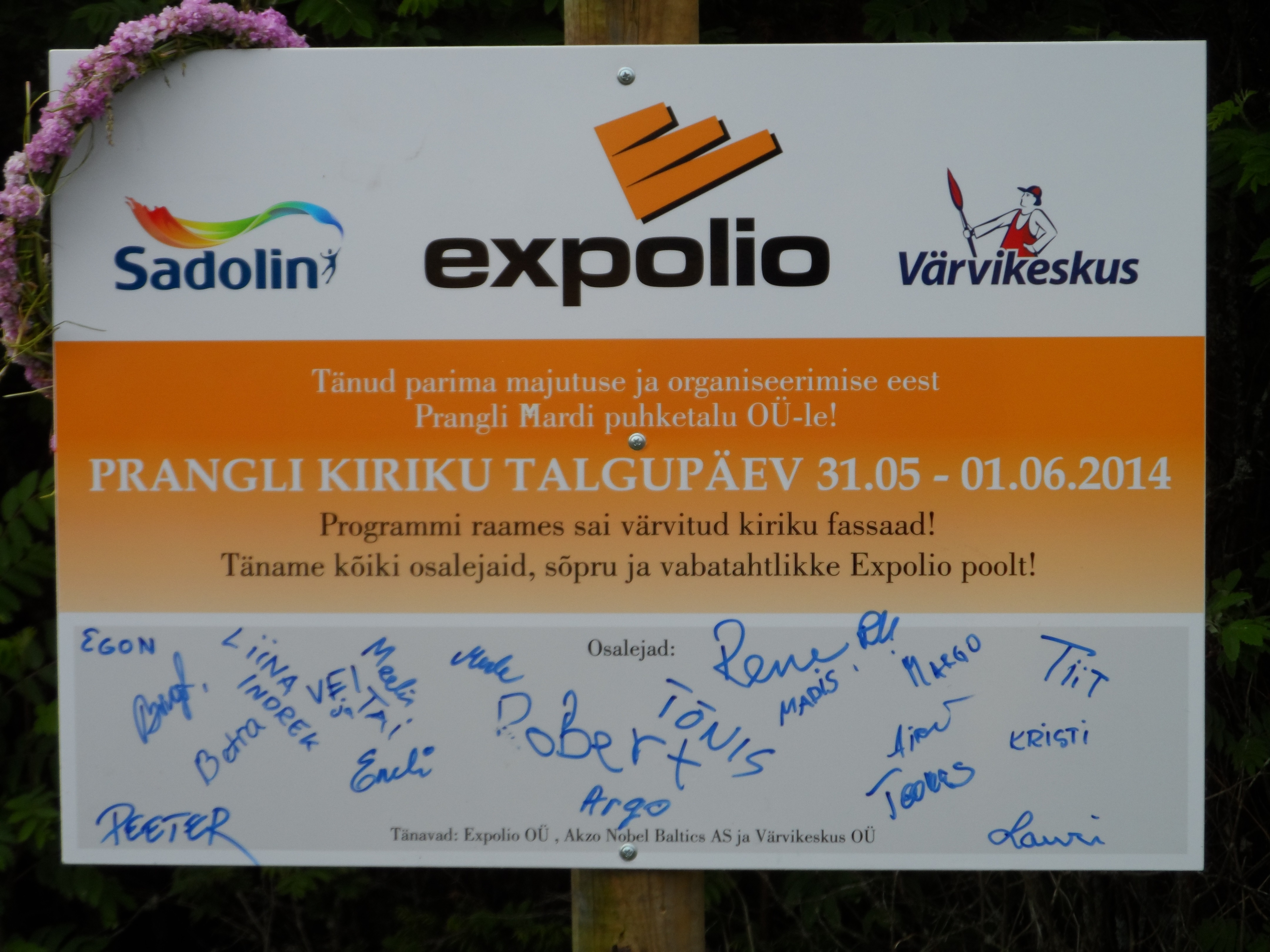 Prangli koolimaja ühisvärvimine 2015
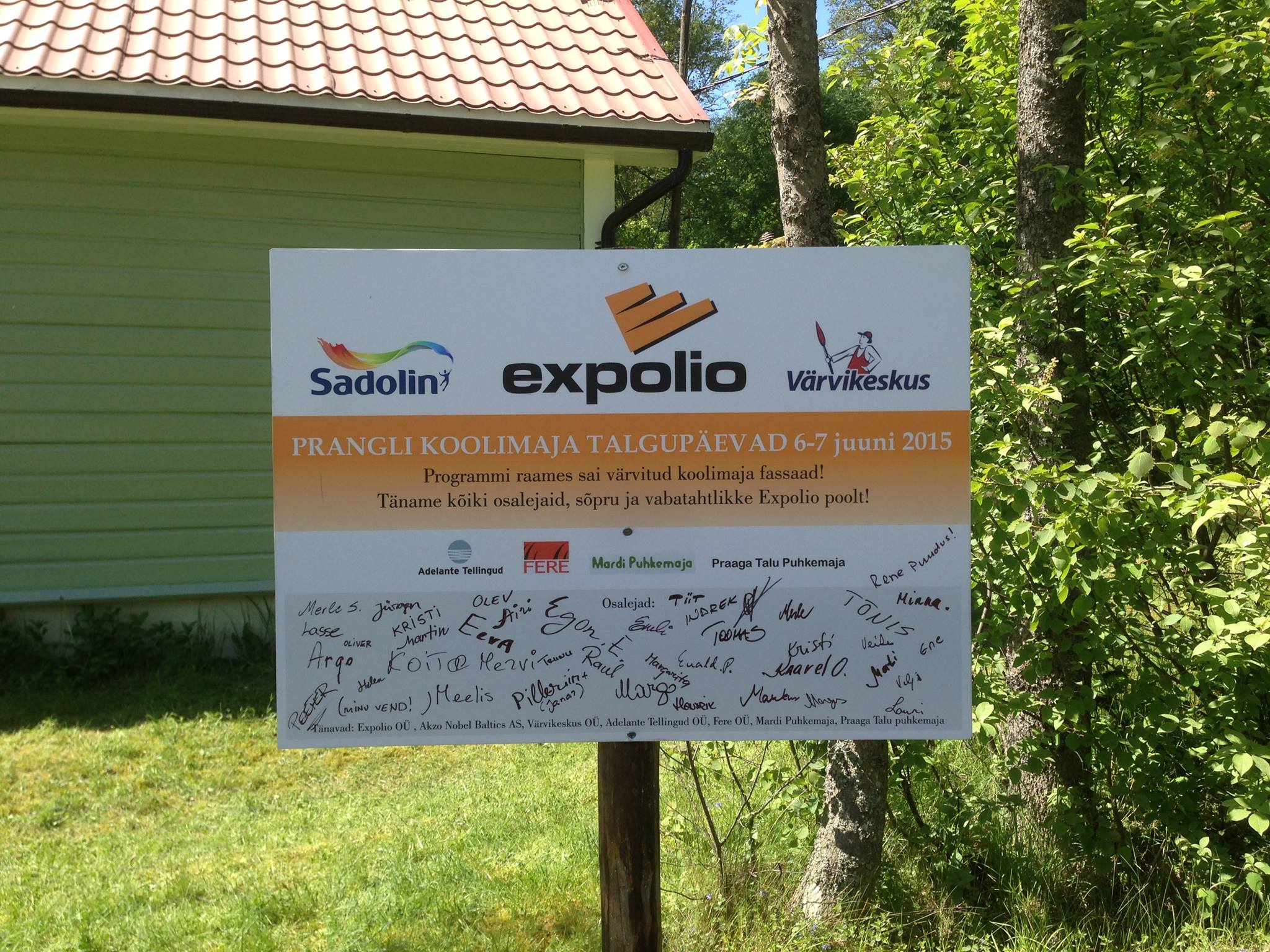 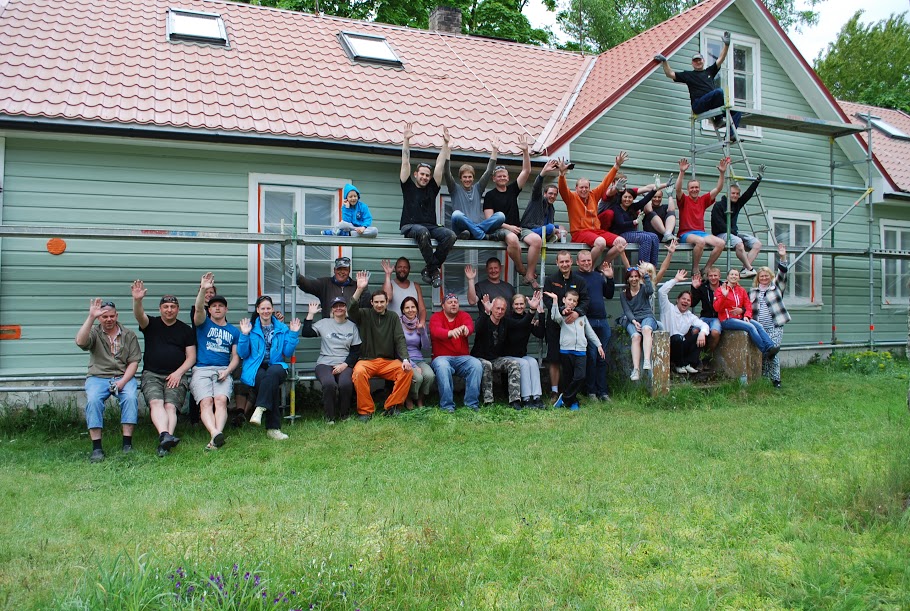 MSU Baltics&Ukraine
3
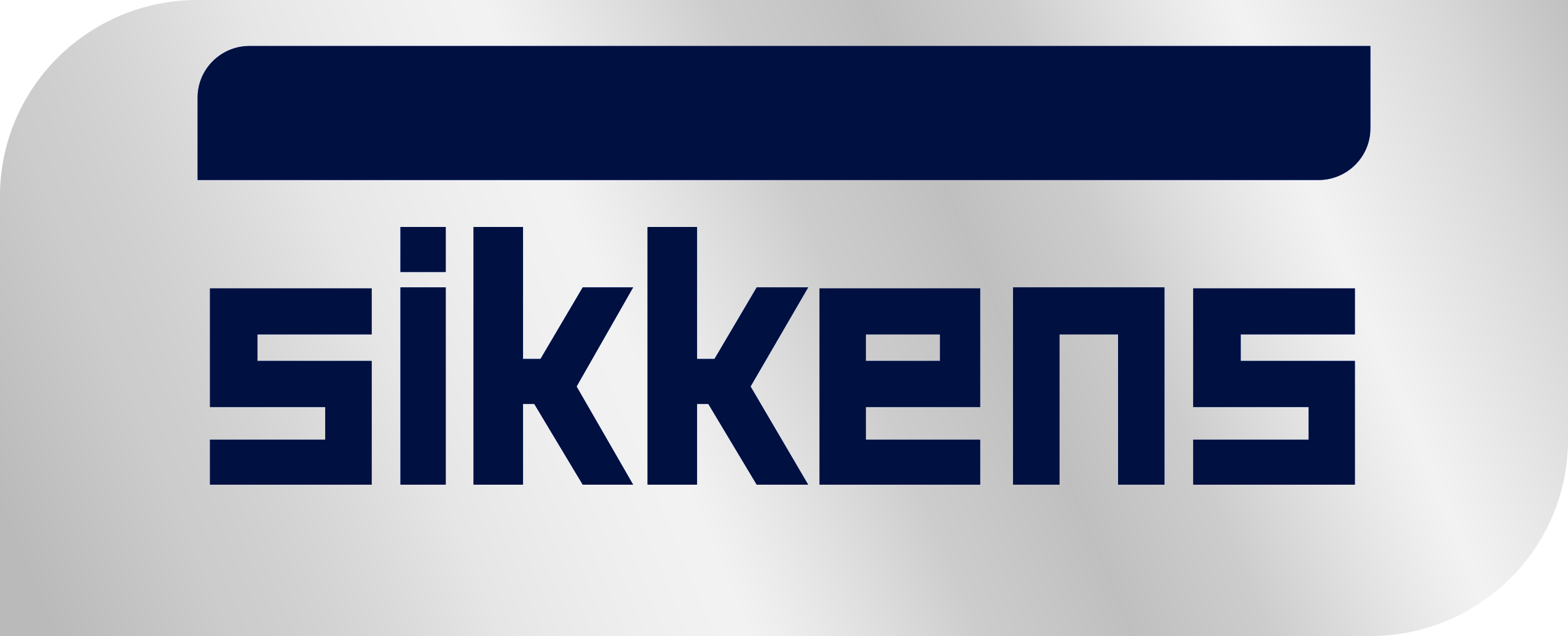 Every job 
should 
be a job 
well done.
Business unit | Footer
4
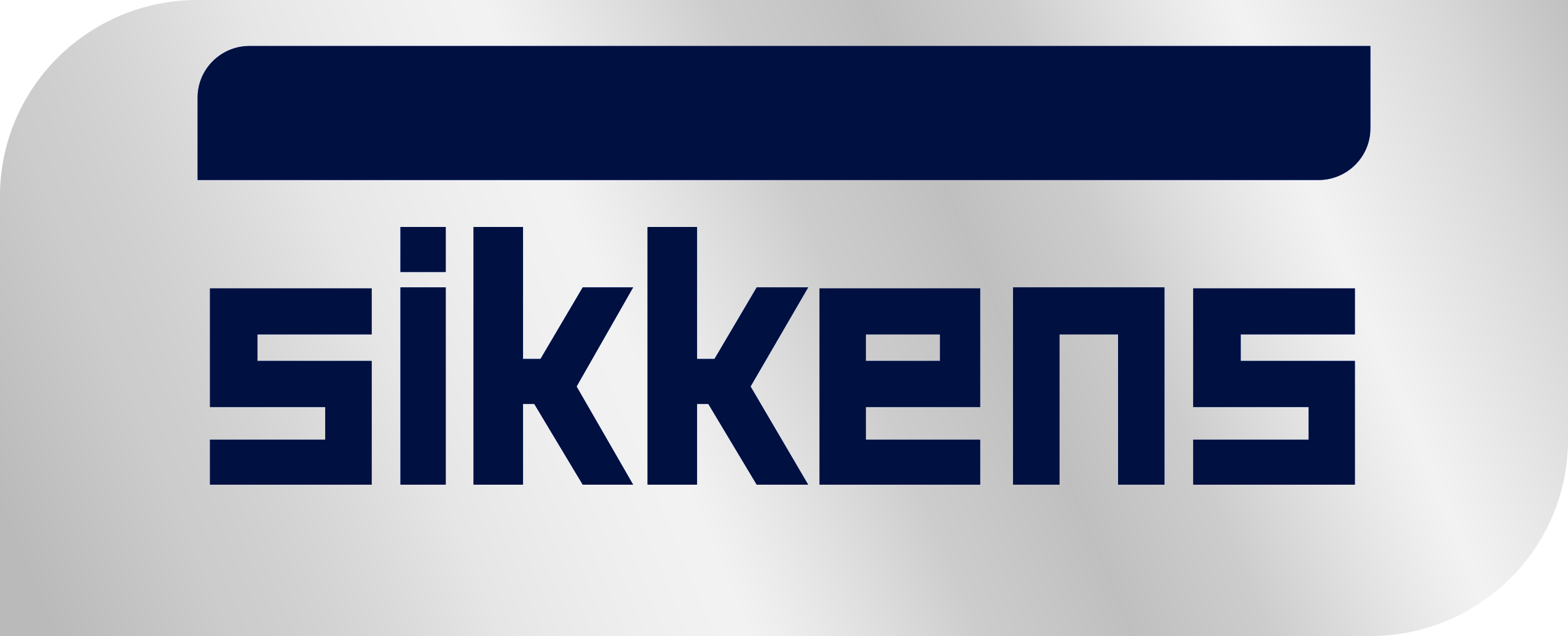 RUBBOL FACADE SPECIAL
Hea ilmastikukindlusega veepõhine puiduvärv
Sisaldab toimeaineid ennetamaks hallituse levikut värvitud pinnal
Vähese lõhnaga ja kiirelt kuivav
Sobib hööveldatud, peensaetud ja saetud välispuitpindadele
Pealekandmine: harjasseade, pihustusseade

Värikaardid: ACC, RAL, NCS, Symphony jne

Kattev kui ka lasuurne lahendus
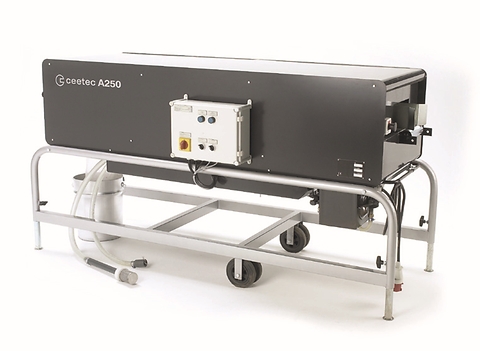 MSU Baltics&Ukraine
5
Tänud kuulamast!
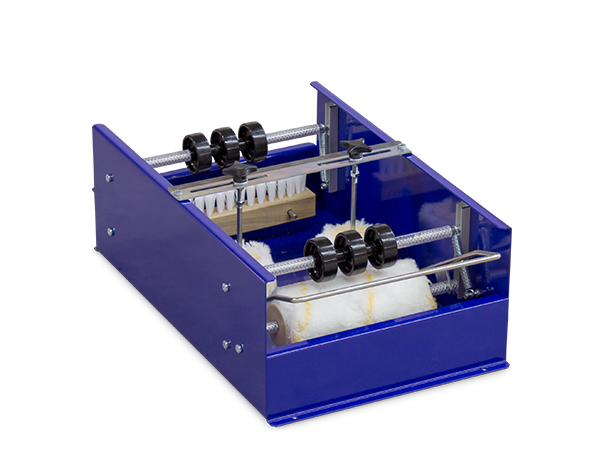